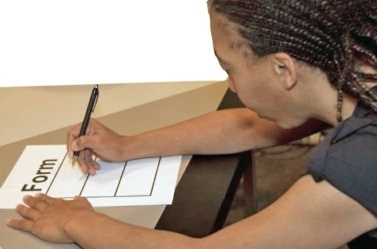 Topic 3Registering to Vote
Who Can Registerto Vote in the USA?
Basic federal rules to be able  to register to vote:
You must be a citizen of the United States
You must be 18 years old to vote
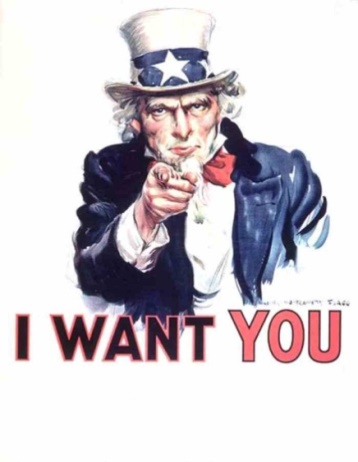 [Speaker Notes: Read the slide

Get ready to present: Get information about how many days ahead of time.
18 year to vote however, you can be 17 years old to register.]
Who Can Register?
Put Your State Map Here
To register to vote in our state:

Our state says you must be registered to vote __  (how many) days before Election Day to vote.
[Speaker Notes: Michigan
North Carolina
Illinois

Get ready to present: Get information about jail, felonies, declared incompetent to vote, and our state ID rules to vote]
Who Can Register?
Put Your State Map Here
To register to vote in our state:

Our state says that you need this identification information to register:       
- (add ID information, example: driver’s license or state ID)
- (add ID information)

in order to register to vote?
[Speaker Notes: Michigan
North Carolina
Illinois

If people have more questions, use the election department contact information]
Who Can Register?
Put Your State Map Here
To register to vote in your state:
What does your state say about Guardianship and voting?
Does your state say about Supported Decision-Making?
[Speaker Notes: Michigan
North Carolina
Illinois

Get ready to present: Get information about jail, felonies, declared incompetent to vote, and our state ID rules to vote]
Who Can Register?
Put Your State Map Here
To register to vote in your state:
What does your state say about being convicted of a crime?
[Speaker Notes: Michigan
North Carolina
Illinois

Get ready to present: Get information about jail, felonies, declared incompetent to vote, and our state ID rules to vote]
Places People CanRegister to Vote Locally
Post office
Libraries
Department of Public Health
Medicaid Agency
Department of Rehab Services–Voc Rehab
Election Board
Places People Can Register to Vote Statewide
Some Universities and Colleges 
Where you get your state id
On-line on the Secretary of State website or
Go to govoter.org, click on your state, then click on your state for your Secretary of State’s information about voting
Places People Can Register to Vote
Are there any other ways that people can register to vote?
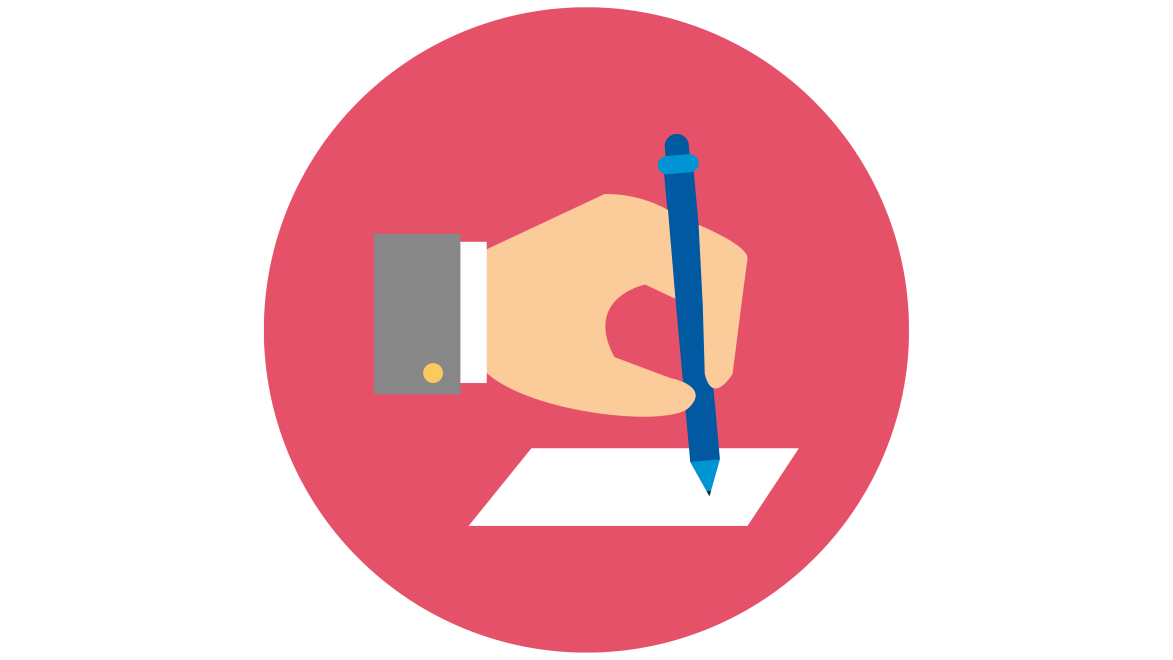 Support OTHERS to Register
Voter Registration Drive
To host a voter registration drive our state does/does not ask you to take a class? 
You need to turn in registration forms by                    _____ add date here

Add any other information about Your State registration here
Survey time
Do you feel prepared to vote?
Yes
No